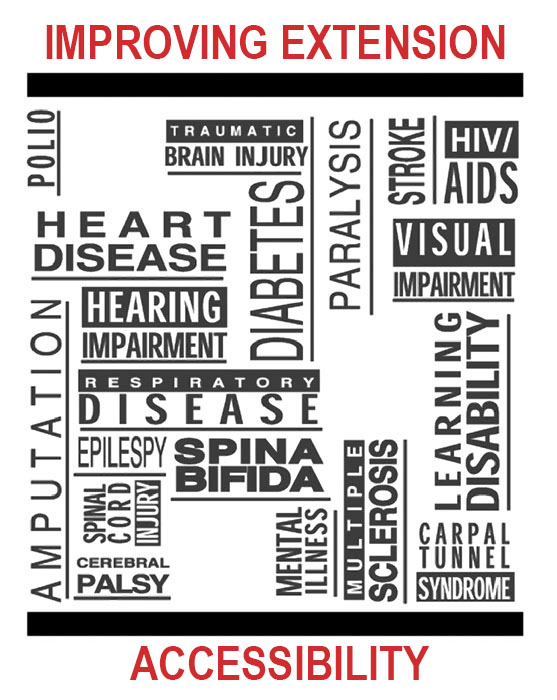 Paul Jones & Stephen SwainNational AgrAbility ProjectPurdue UniversityMarch 31, 2016
AgrAbility: USDA-sponsored program that assists farmers, ranchers, and other agricultural workers with disabilities.
Partners land grant universities with disability services organizations 
Currently 20 state projects
National AgrAbility Project led by Purdue’s Breaking New Ground Resource Center 
More information available at www.agrability.org
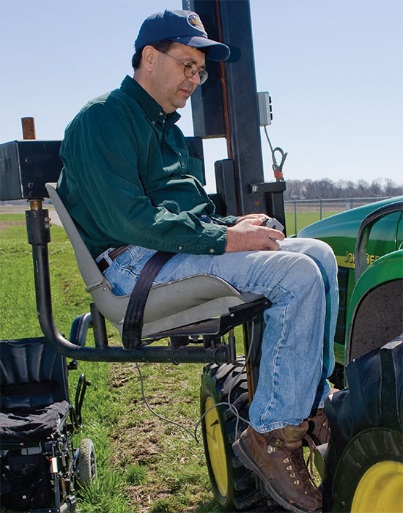 Session Overview
Defining disability (vs. functional limitation)
Access for Extension employees
Access to Extension facilities
Access for Extension customers	
Program examples
Information shared during this session should not be construed as legal advice. Always consult with a legal professional for questions related to the ADA and other statutes.
The Americans with Disabilities Act
The ADA helps us understand what disability means and how best to improve access for those affected by various types of limitations.
Employment (Title I)
Public Services (Title II)
Public Accommodations                                                 (Title III)
Telecommunications                                                             (Title IV)
Miscellaneous (Title V)
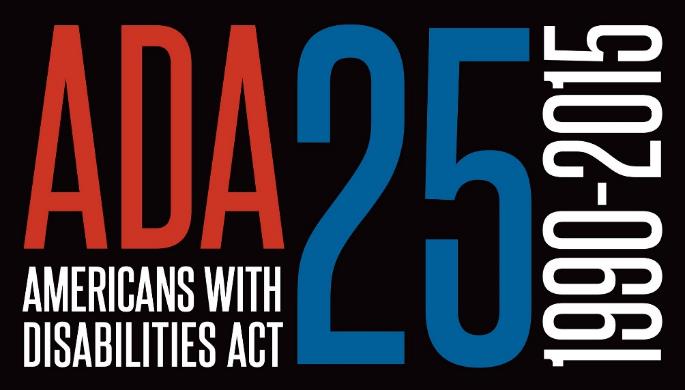 Americans with Disabilities Act (ADA) The term "disability" means, with respect to an individual:
a physical or mental impairment that substantially limits one or more major life activities of such individual;
a record of such an impairment; or
being regarded as having such an impairment
What the ADA says about “major life activities”
Major life activities include, but are not limited to, caring for oneself, performing manual tasks, seeing, hearing, eating, sleeping, walking, standing, lifting, bending, speaking, breathing, learning, reading, concentrating, thinking, communicating, and working.
There are many ways to categorize disabilities
Physical
Sensory
Cognitive/Intellectual
Psychological/Emotional
Chronic Diseases
Developmental
Physical Disabilities
Paralysis 
Amputations 
Severe arthritis
Many others
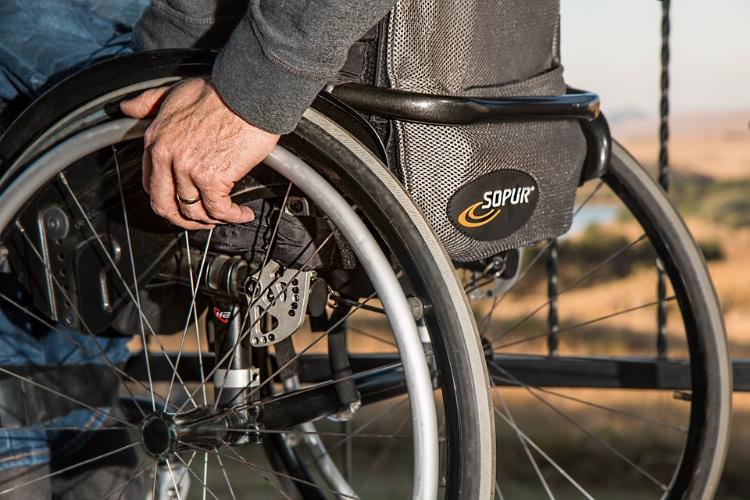 Sensory Disabilities
Deafness
Blindness
Loss of touch/                                           ability to feel pain
Many others
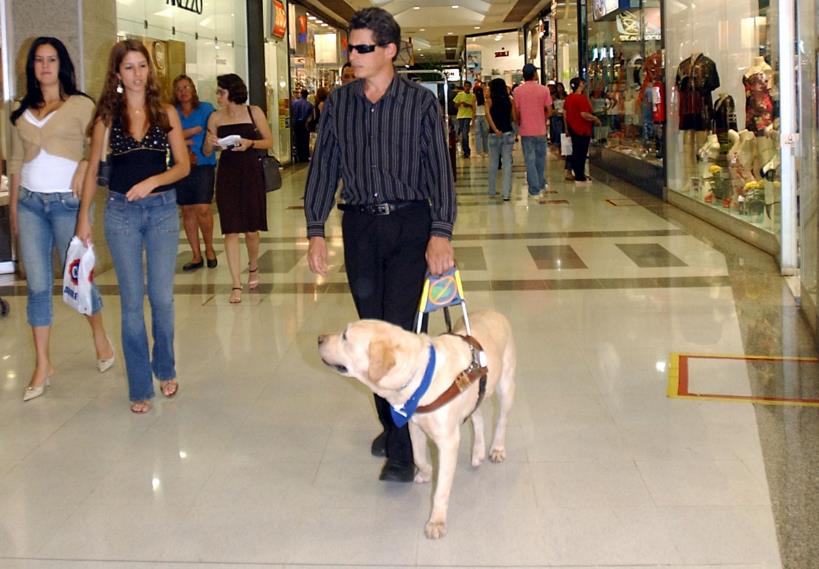 Cognitive/Intellectual Disabilities
Learning disabilities
Autism
Intellectual disabilities                                    (“mental retardation”)
Many others
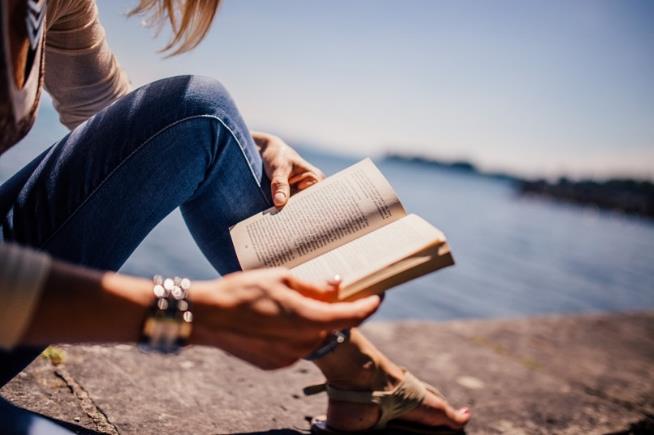 Psychological/Emotional Disabilities
Schizophrenia
Major depression
Bipolar disorder
Anxiety disorders
Many others
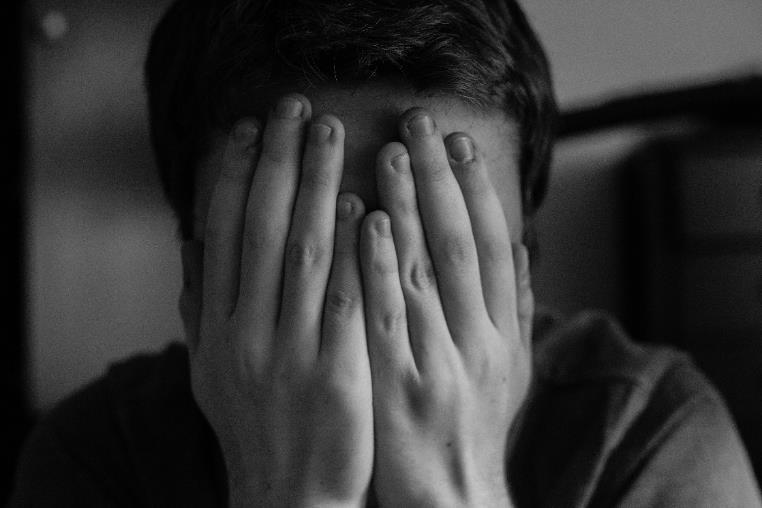 Chronic Diseases
Diabetes
Multiple sclerosis
Muscular dystrophy
Cancer
COPD
Many others
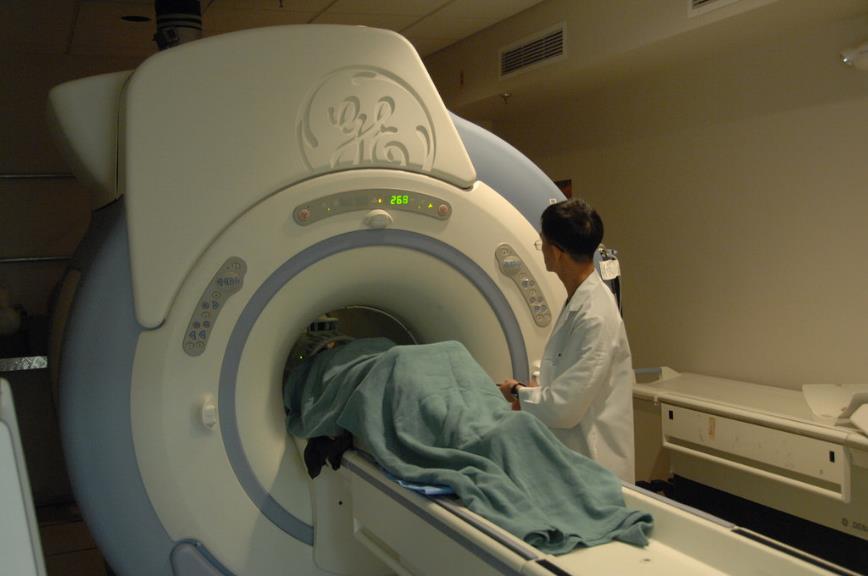 Developmental Disabilities
Developmental disabilities are life-long physical and/or mental disabilities that occur before the age of 18. They include:
Cerebral palsy
Down syndrome
Autism
Many others
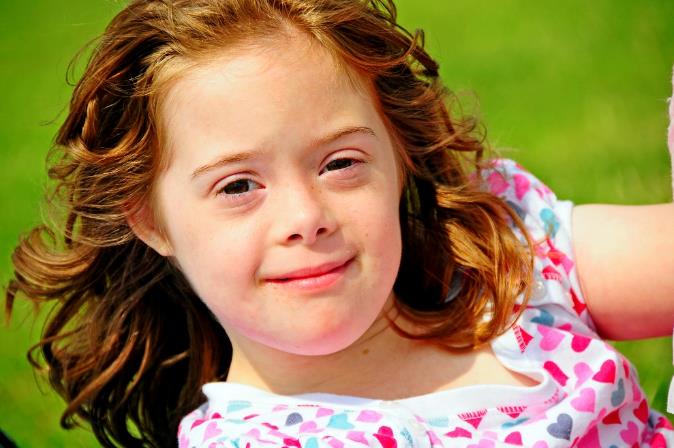 Disability Prevalence 2010U.S. Census Bureau
According to the U.S. Census Bureau, in 2010, 56.7 million Americans (18.7 percent) of the civilian non-institution-alized population reported a disability. About 38.3 million, (12.6 percent) had a severe disability.
Disability vs. Functional Limitation
Not all limitations rise to the level of an ADA-defined disability, but they can still affect daily life.
Arthritis 
Back problems
“Non-severe”                                                       emotional issues
Affects of aging
Vision
Hearing
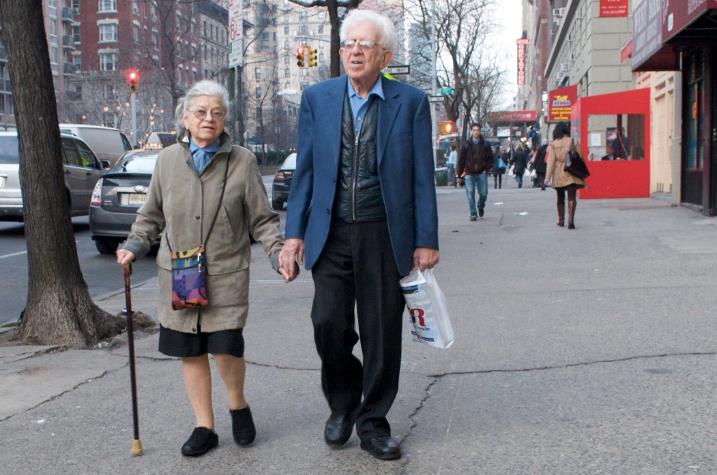 Extension Employees
ADA Title I: Employment
Qualified to perform the essential functions of the job
Obligation to provide reasonable accommodation for employees with disabilities.
Technology
Schedule
Many others
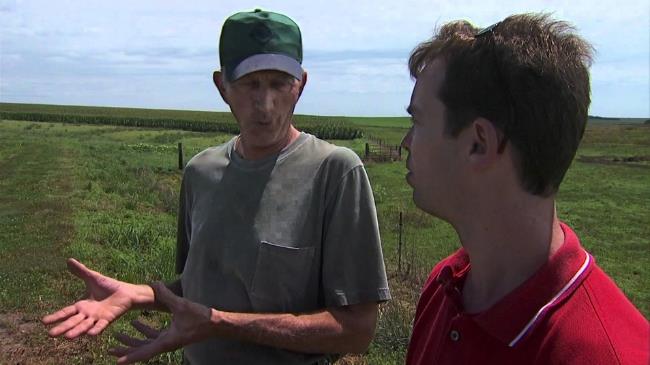 Reasonable Accommodation
Any time an employee indicates that he/she is having a problem and the problem is related to a medical condition, the employer should consider whether the employee is making a request for accommodation under the ADA.
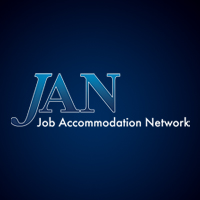 www.askjan.org
Physical Access
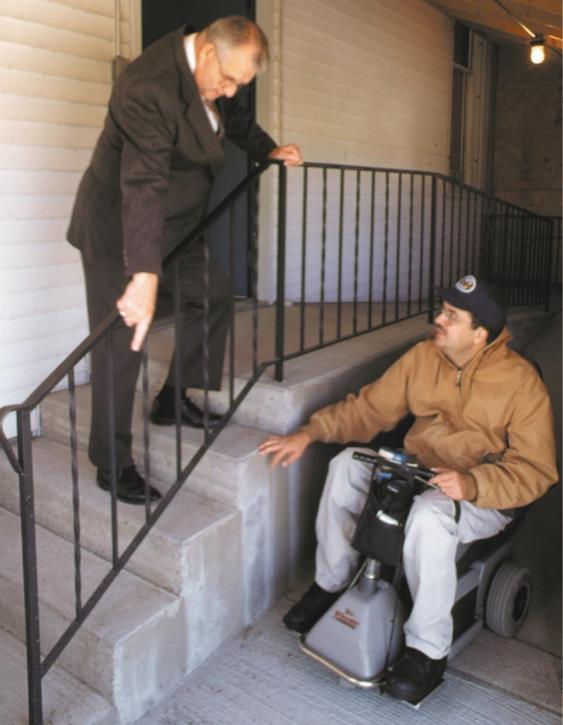 Programs, services, and activities, when viewed in their entirety, are accessible to people with disabilities.
Generally does not require that a (city government) make each facility, or each part of a facility, accessible.
Physical Access
Can move public meetings to accessible buildings and can relocate services for individuals with disabilities to accessible levels or parts of buildings.
There is no "grandfather" clause in the ADA.
Common Issues Related to Physical Access
Parking
Curb ramps
Ramps into building(s)
Restrooms
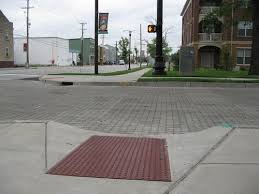 2010 ADA Checklist for Existing Facilities
www.tinyurl.com/ada-check
Program Access for Extension Customers
Title II: Program Access. Public services cannot deny services to people with disabilities or deny participation in programs or activities that are available to people without disabilities.
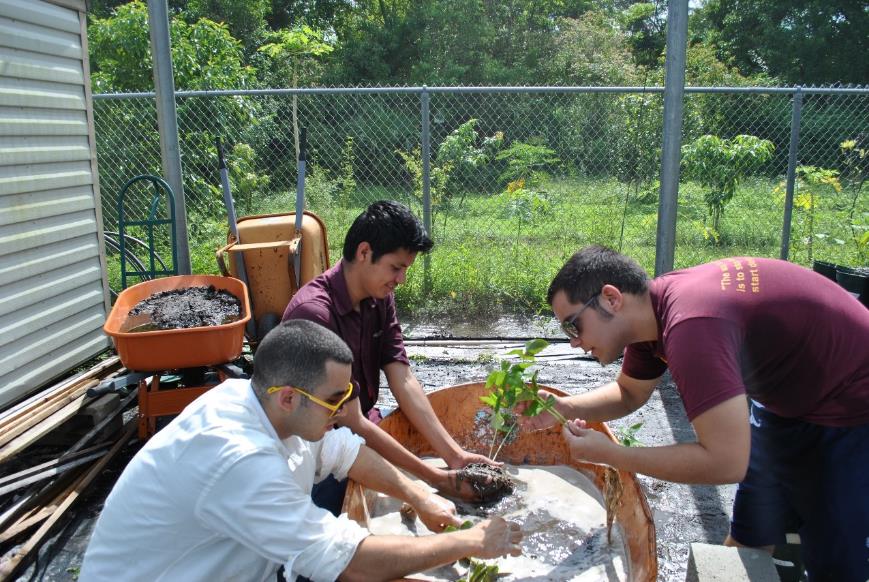 Program Access for Extension Customers
Not required to take any action that would result in a fundamental alteration to the nature of the service, program, or activity in question or that would result in undue financial and administrative burdens. 
A wilderness tour company may require all participants to take a swim test in order to participate in a rafting expedition. Even if some people with disabilities might not pass the test, the policy is legitimate because of the actual risk of harm to people who would not be able to swim to safety if the raft capsized.
Examples of Accessibility Accommodations
Sign language (ASL) interpreters
Website accessibility
Assistive listening systems
Large print
Service animals (dogs)
(1) is the dog a service animal required because of a disability? and (2) what work or task has the dog been trained to perform?
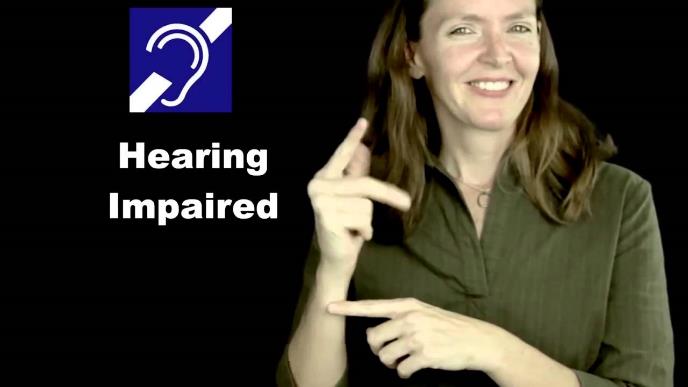 Principles
Treat individuals as individuals.
Ask an expert if you have questions.
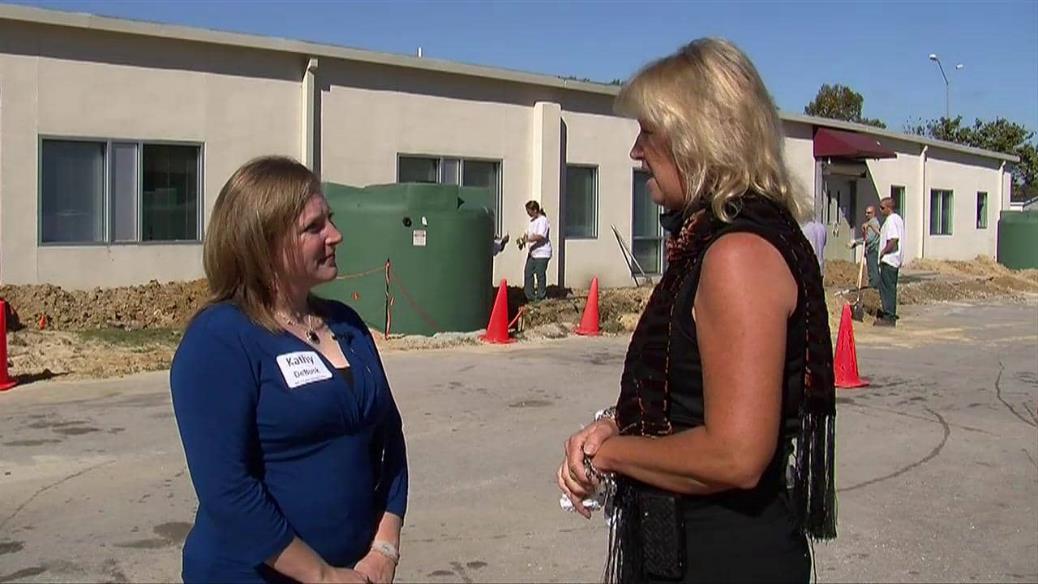 Cautions
Paternalism
Overprotecting people from disabilities
Overprotecting yourself from liability?
§ 35.139 Direct threat.
(a) This part does not require a public entity to permit an individual to participate in or benefit from the services, programs, or activities of that public entity when that individual poses a direct threat to the health or safety of others.
Cautions
Not letting 4-Hs with disabilities show animals in ring
“Woman sues K_____ County Fair for wheelchair, ADA non-compliance”
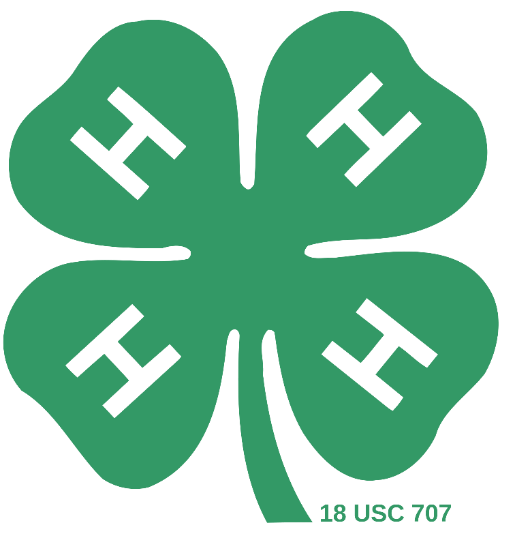 Recent Related Examples
FFA Soil Judging
Student who uses wheelchair wants to participate, but judging is done in soil pit.
Haunted Corn Maze
Can the owner prohibit a service dog from accompanying person with a disability since part of the activities are designed to scare the participants (and thereby, possibly, the dog)?
Resources
Your own Extension guidelines
ADA National Network
www.adata.org
1-800-949-4232
Department of Justice
www.ada.gov
Accessible Temporary Events, A Planning Guide
http://tinyurl.com/temporary-events
Resources - Employees
Job Accommodation Network
www.askjan.org 
Equal Employment Opportunity Commission
www.eeoc.gov
Resources: Web compliance
WAVE by WebAIM.org, http://wave.webaim.org/ 
Functional Accessibility Evaluator (FAE), http://fae20.cita.illinois.edu/
Assistive Technology in Agriculture
The Toolbox Assistive Technology Database www.agrability.org/toolbox
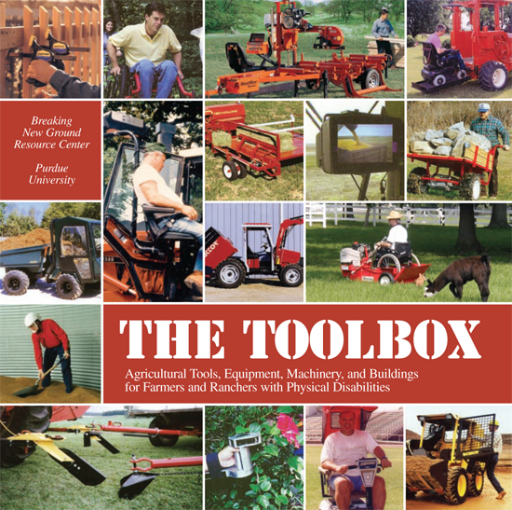 Arthritis and Gardening
Arthritis and Gardening is a 24-page booklet. Topics covered include arthritis basics, gardening pre-planning, tools and accessories, overall health, pain management, and small scale fruit and vegetable production.
Some Accessibility-Friendly Extension Programming
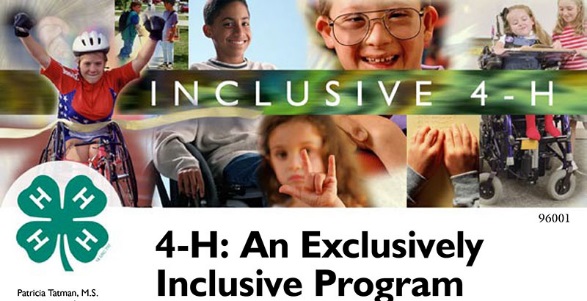 www.agrability.org/Resources/youth
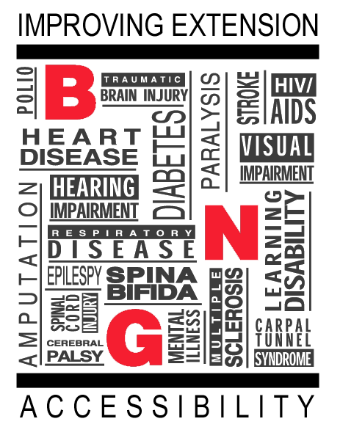 County Fairgrounds Accessibility
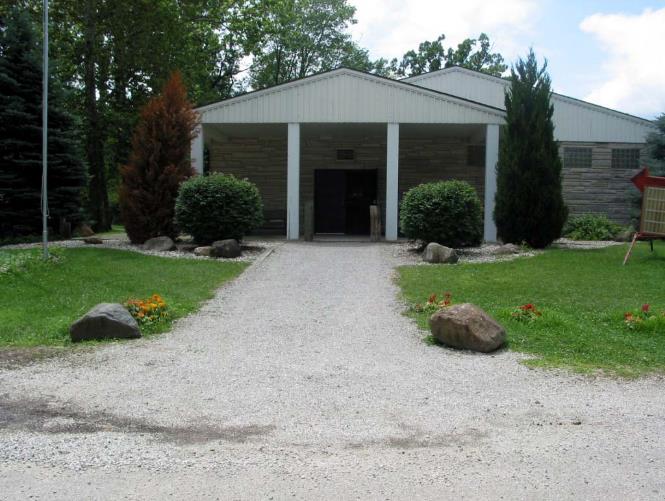 Purdue University is an Equal Opportunity/Equal Access institution.
Farm Accessibility
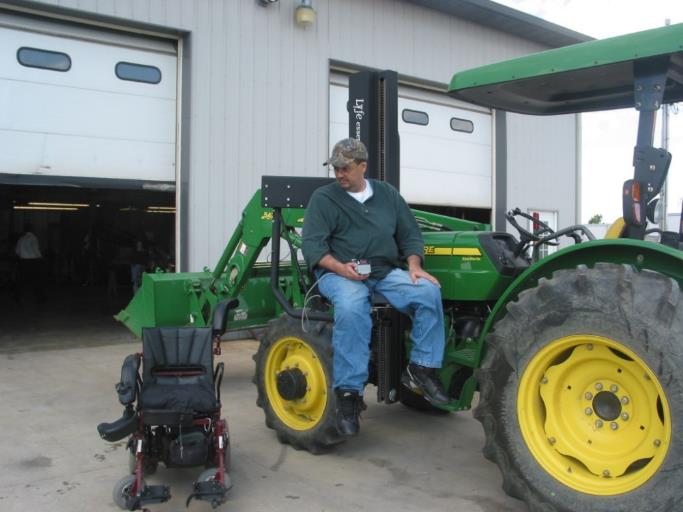 Purdue University is an Equal Opportunity/Equal Access institution.
Farm Accessibility
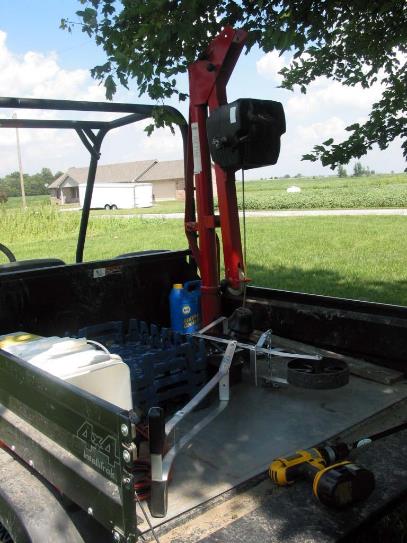 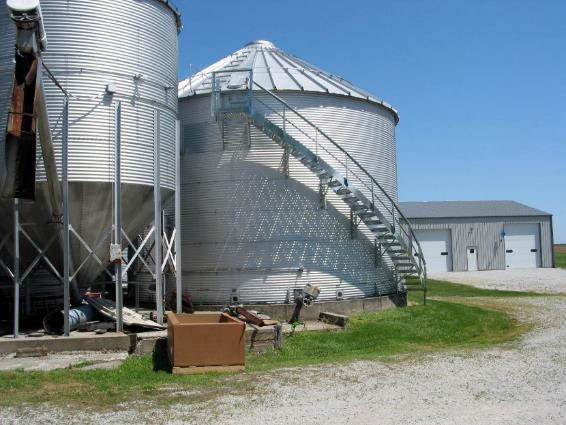 Purdue University is an Equal Opportunity/Equal Access institution.
Accessible GardeningMaster Gardener Training
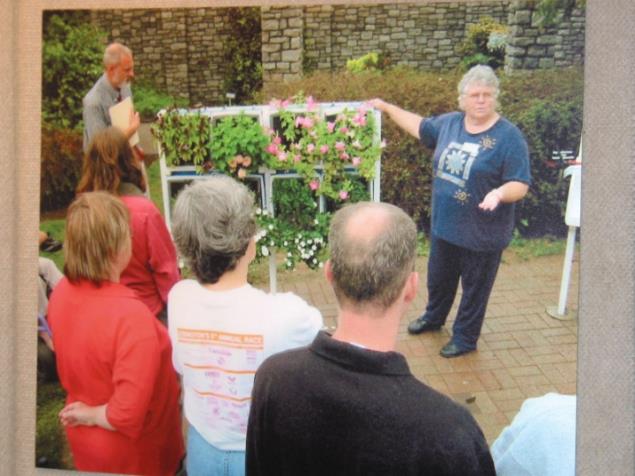 Purdue University is an Equal Opportunity/Equal Access institution.
Home Accessibility
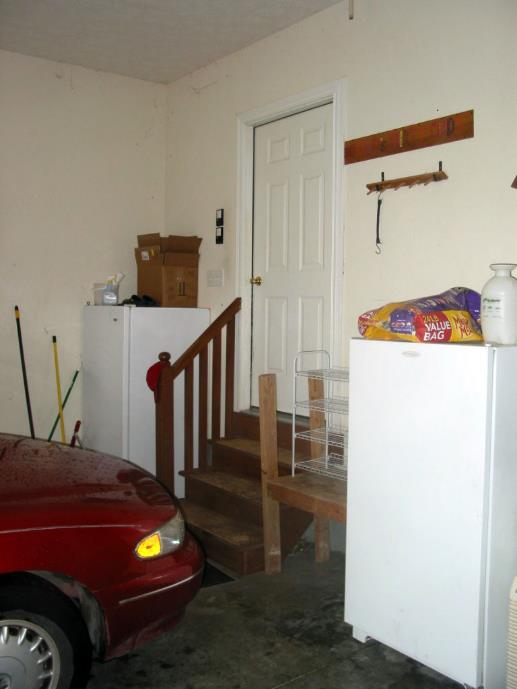 Home Accessibility
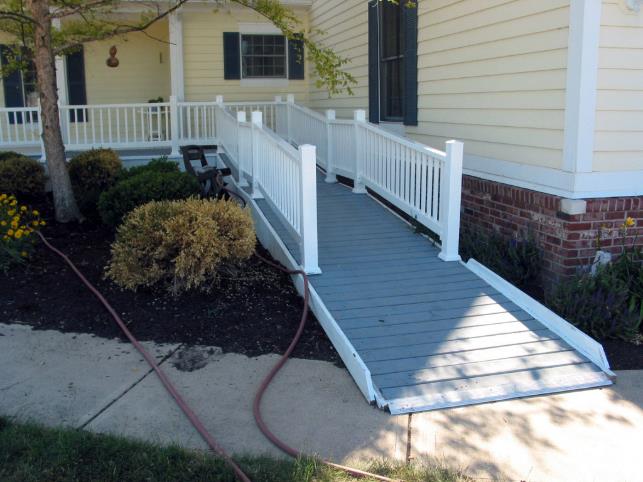 Purdue University is an Equal Opportunity/Equal Access institution.
Beginning FarmerVeteran Training
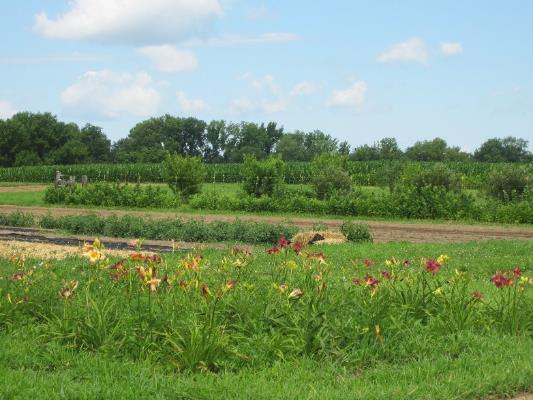 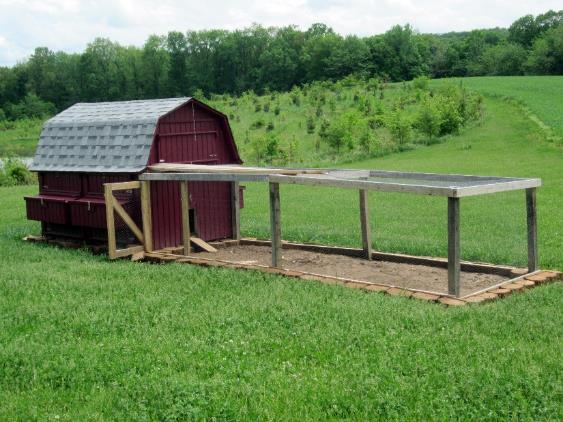 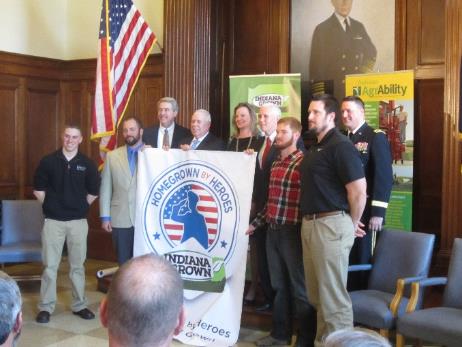 Senior Capstone Projects
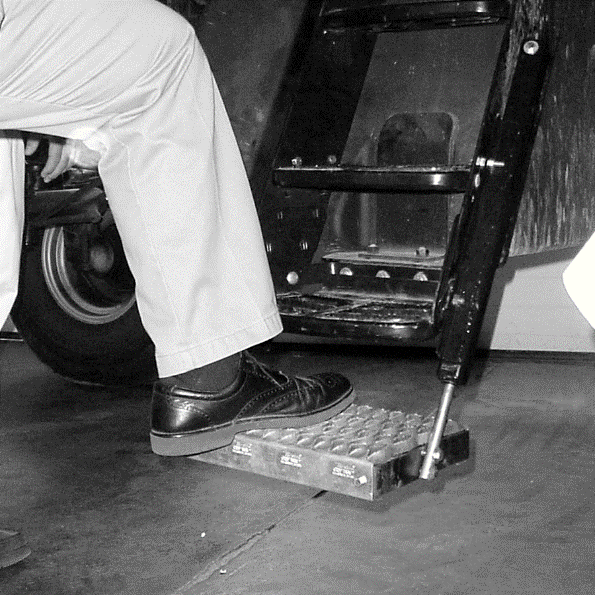 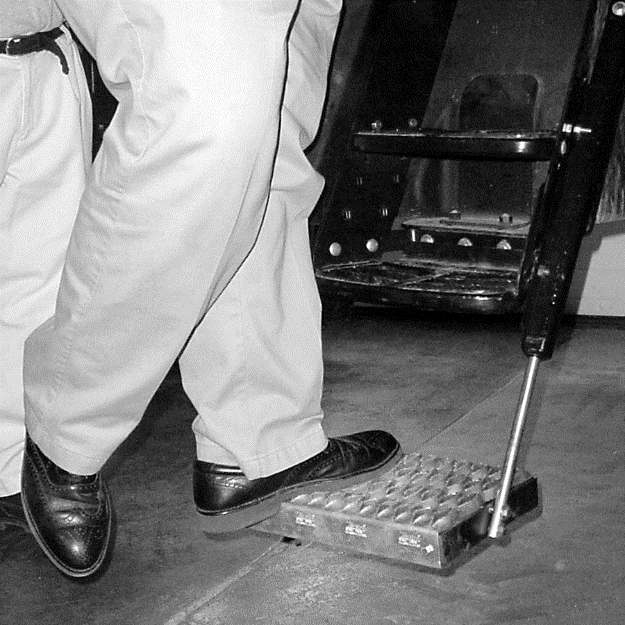 Purdue University is an Equal Opportunity/Equal Access institution.
Bridging Horizons
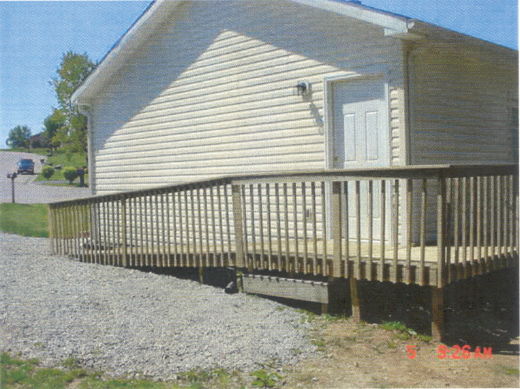 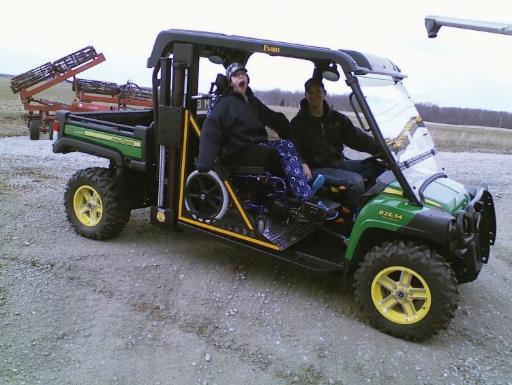 Thank You!Questions?www.agrability.orgagrability@agrability.org
The National AgrAbility Project is supported by AgrAbility Project, USDA/NIFA Special Project 2012-41590-20173